WELCOME TO MY CLASS;
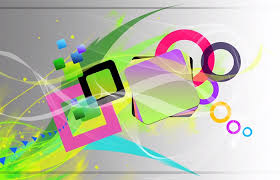 Greetings.
[Speaker Notes: How are you? Fine Thank you.]
Introduction of the teacher.
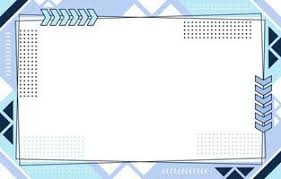 Mijanur Rahman
Assistant Teacher
Uttar Gopalpur Gov’t primary school
Durgapur, Netrakona
Bangladesh.
Lesson Idendity
Class: 3 
Subject: English
Unit:2
Lesson:1-3
Title: Introducing  a Teacher.
Part of the lesson: A
Time: 40 minutes
Date: 16. 08. 21
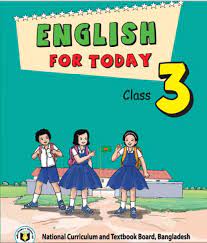 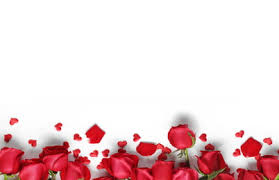 Learning Outcomes:
By the end of the lessons students will be able to---

Listening:
3.1.1-understand simple questions about students, family and 
          Friends.
3.3.1-understand statements. 
Reading:
1.5.1-Read simple sentences with proper pronounciations 
           and stress.
5.1.3-read texts.
What is this?
This is a classroom.
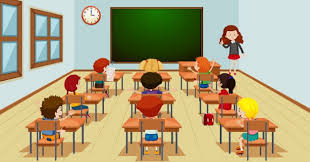 What do you see in the picture?
WCW
Do you know him/her?
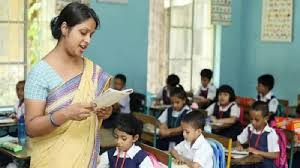 Who teaches in the classroom?
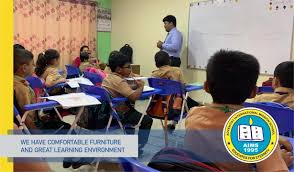 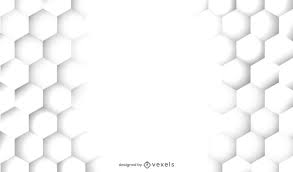 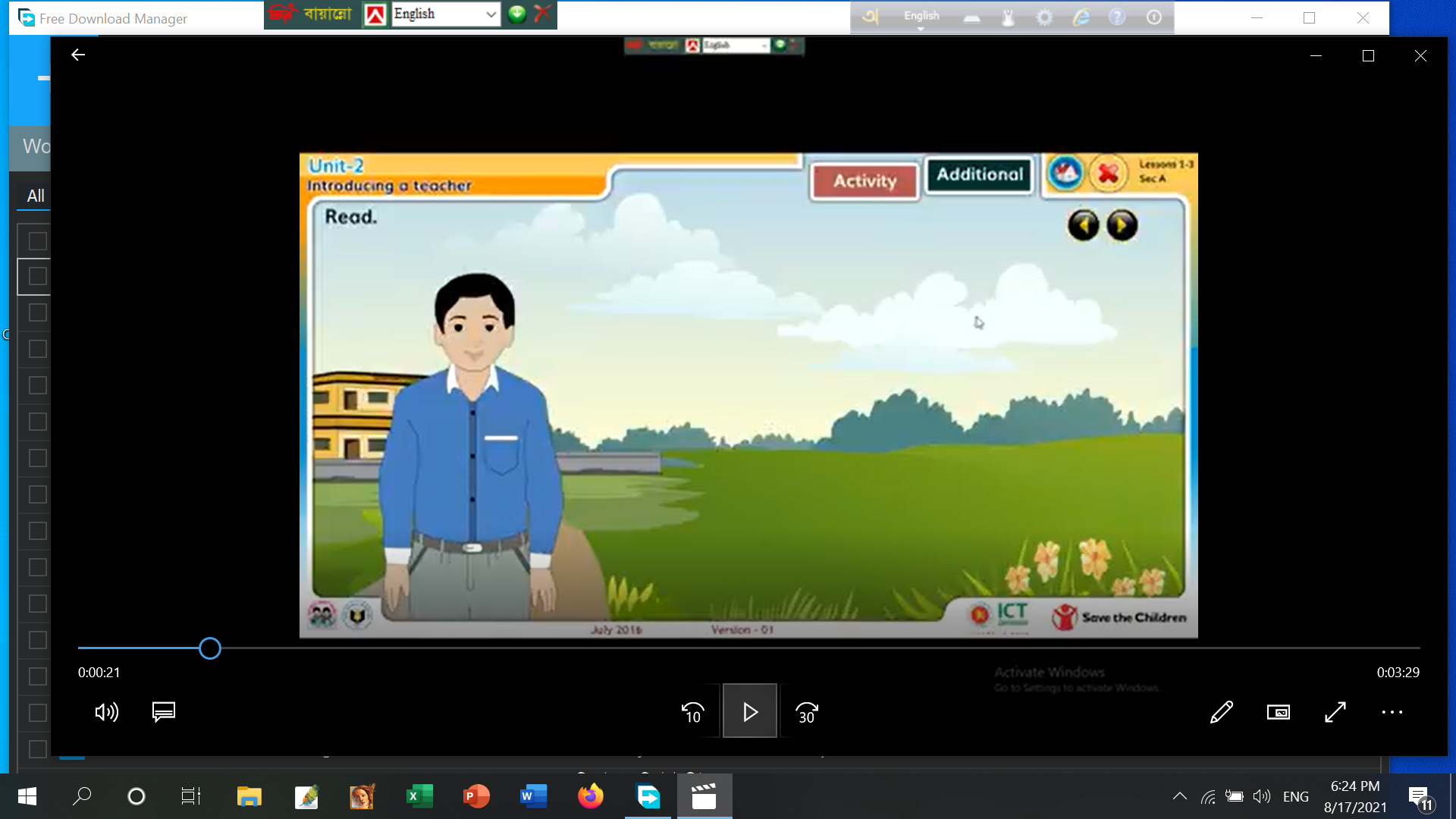 This is Mahbub Alom.
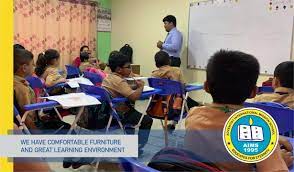 Who is he?
He is an English Teacher.
Can you feel Where does
 he work?
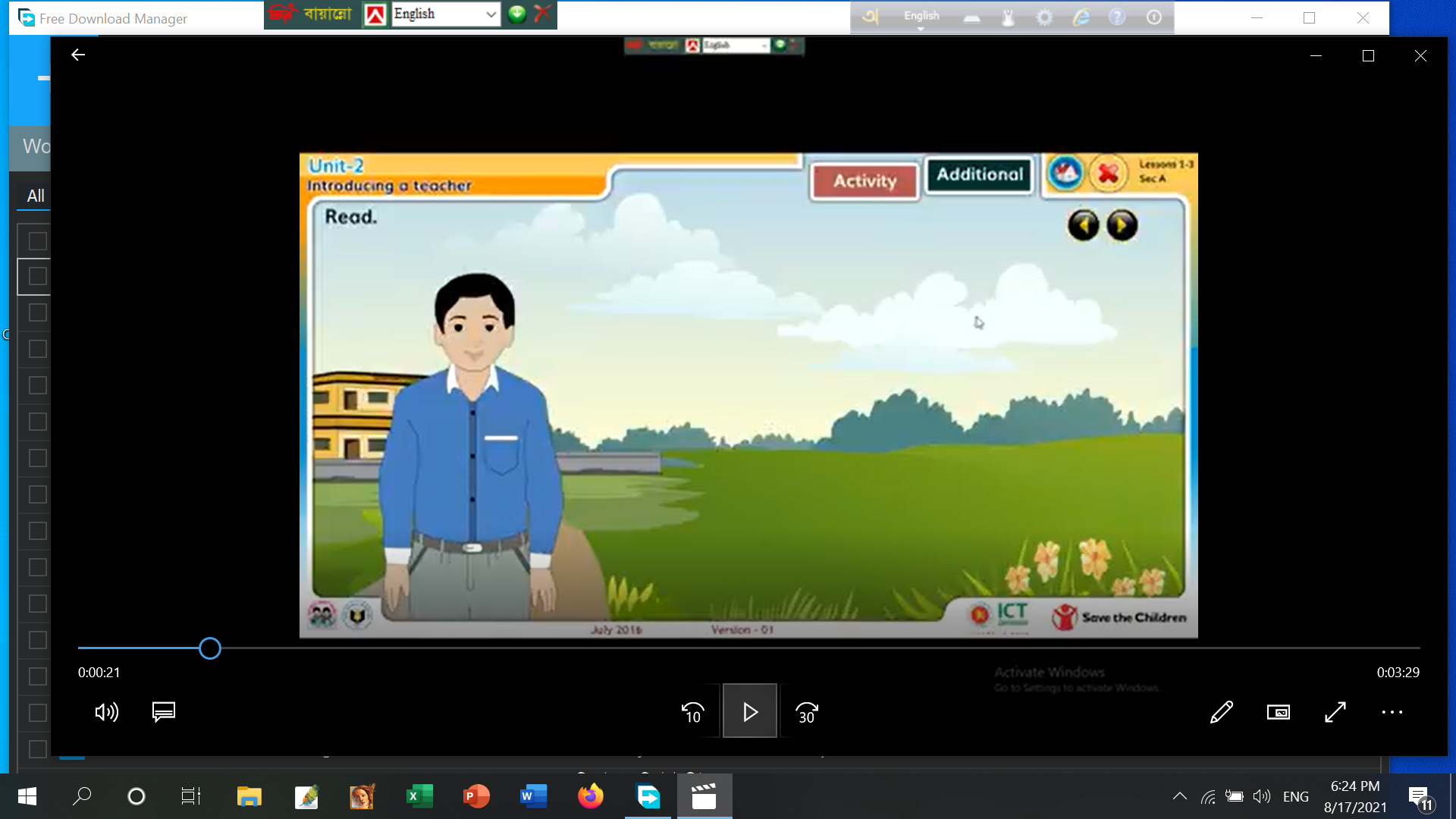 He works in a primary school .
Open your book at page number 4 and read the 
text silently.
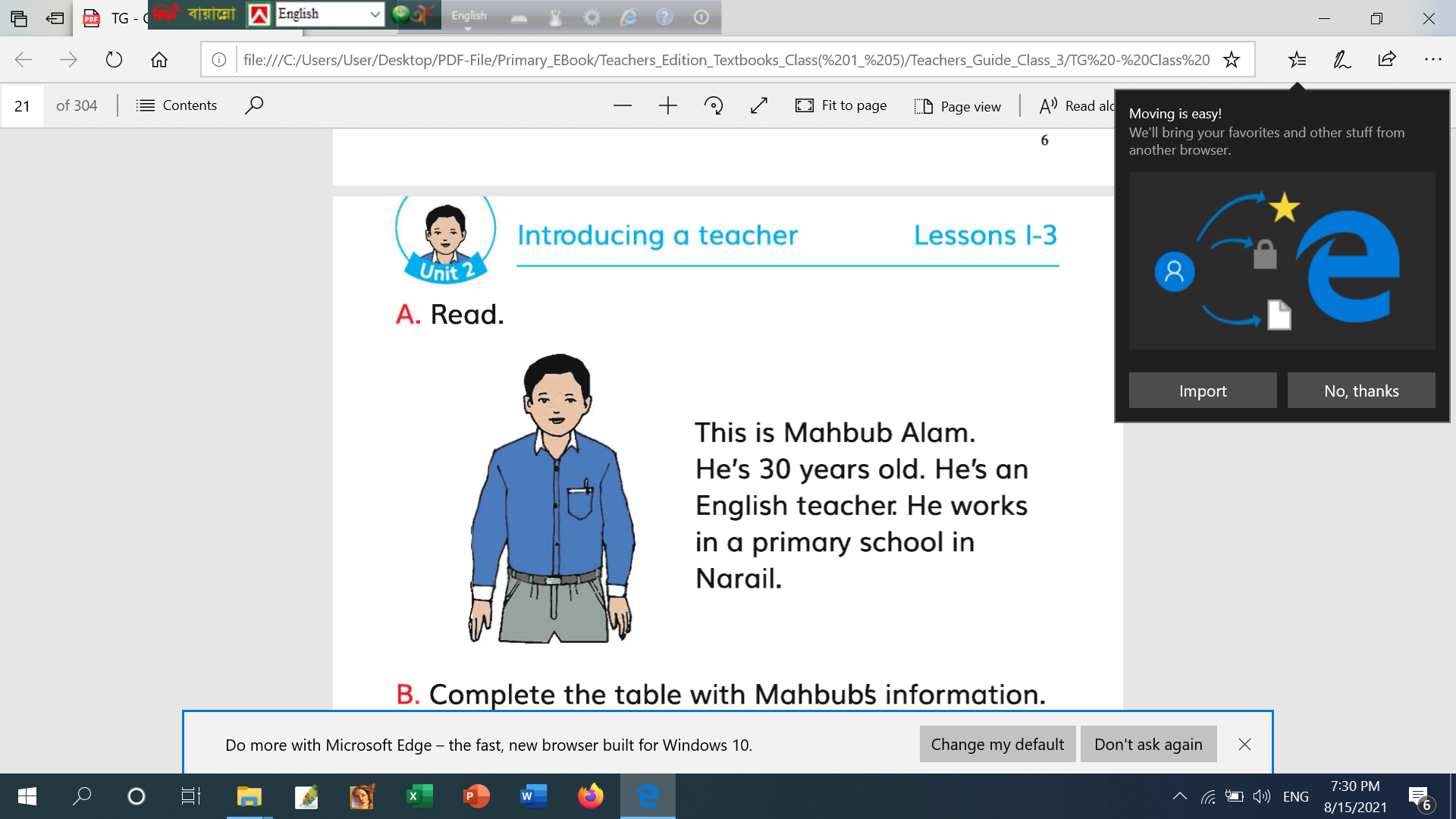 New words:
Year
বৎসর
Old
বয়স
Work
কাজ
Teacher’s Model Reading:
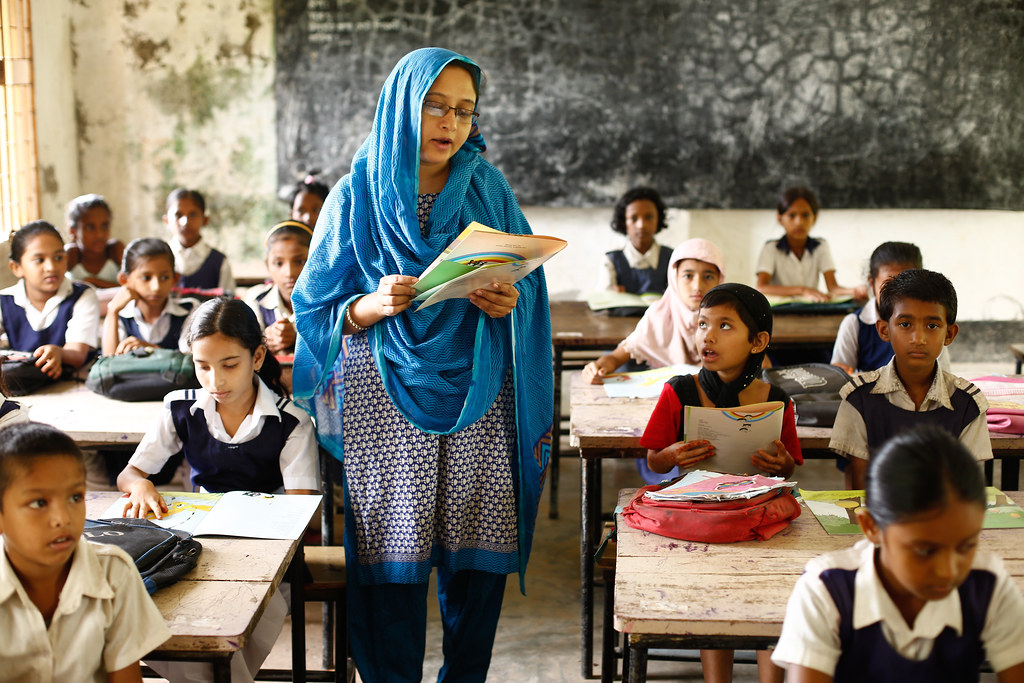 WCW
Student’s Reading:
Read the passage loudly:
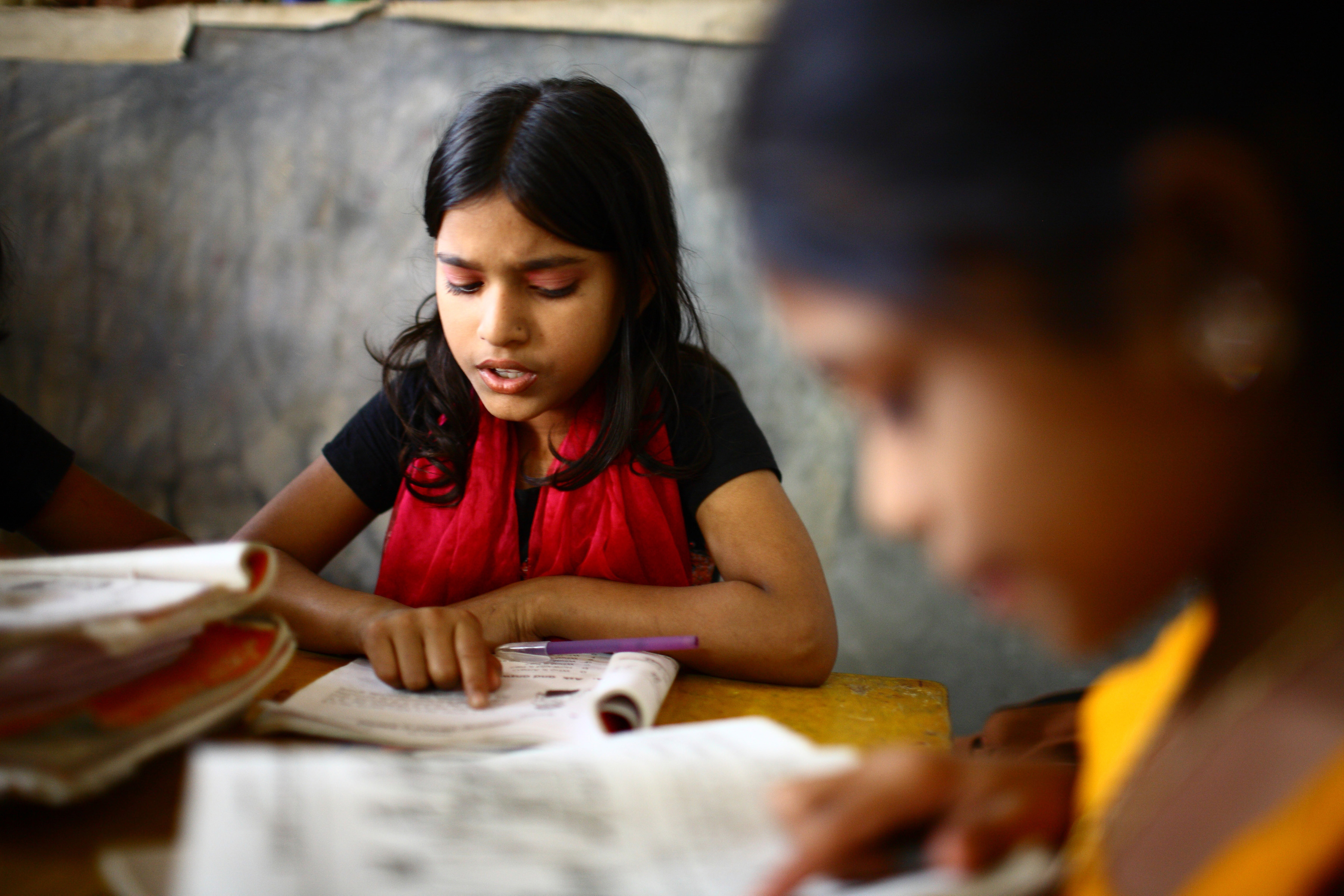 Read the passage alone:
IW
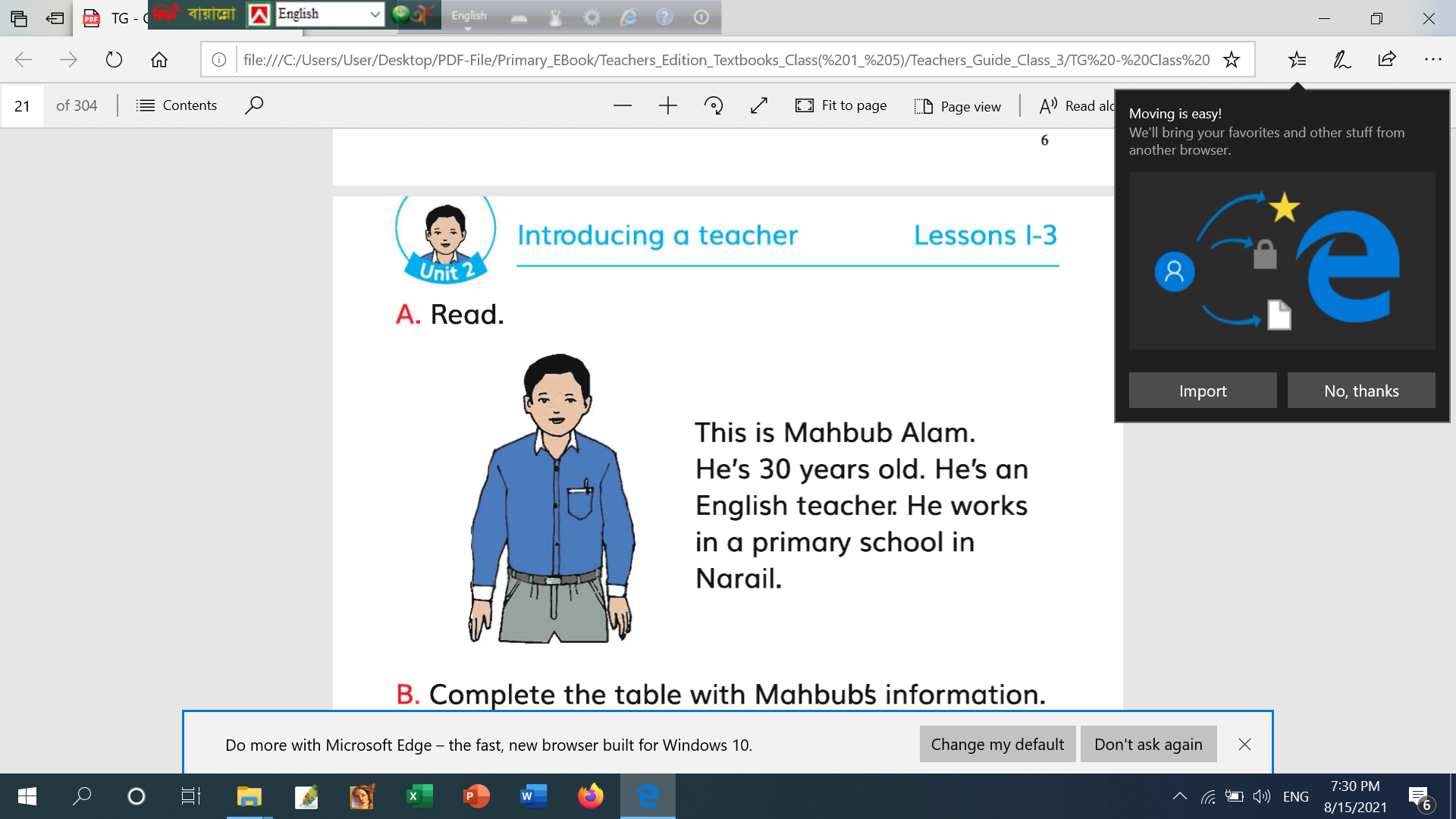 Fill in the blanks:
WCW
1. This -------Mahbub Alom.
2. He is-----years old.
3.How---- is he?
4. He is----- English Teacher.
5.He------works in Narail Primary School.
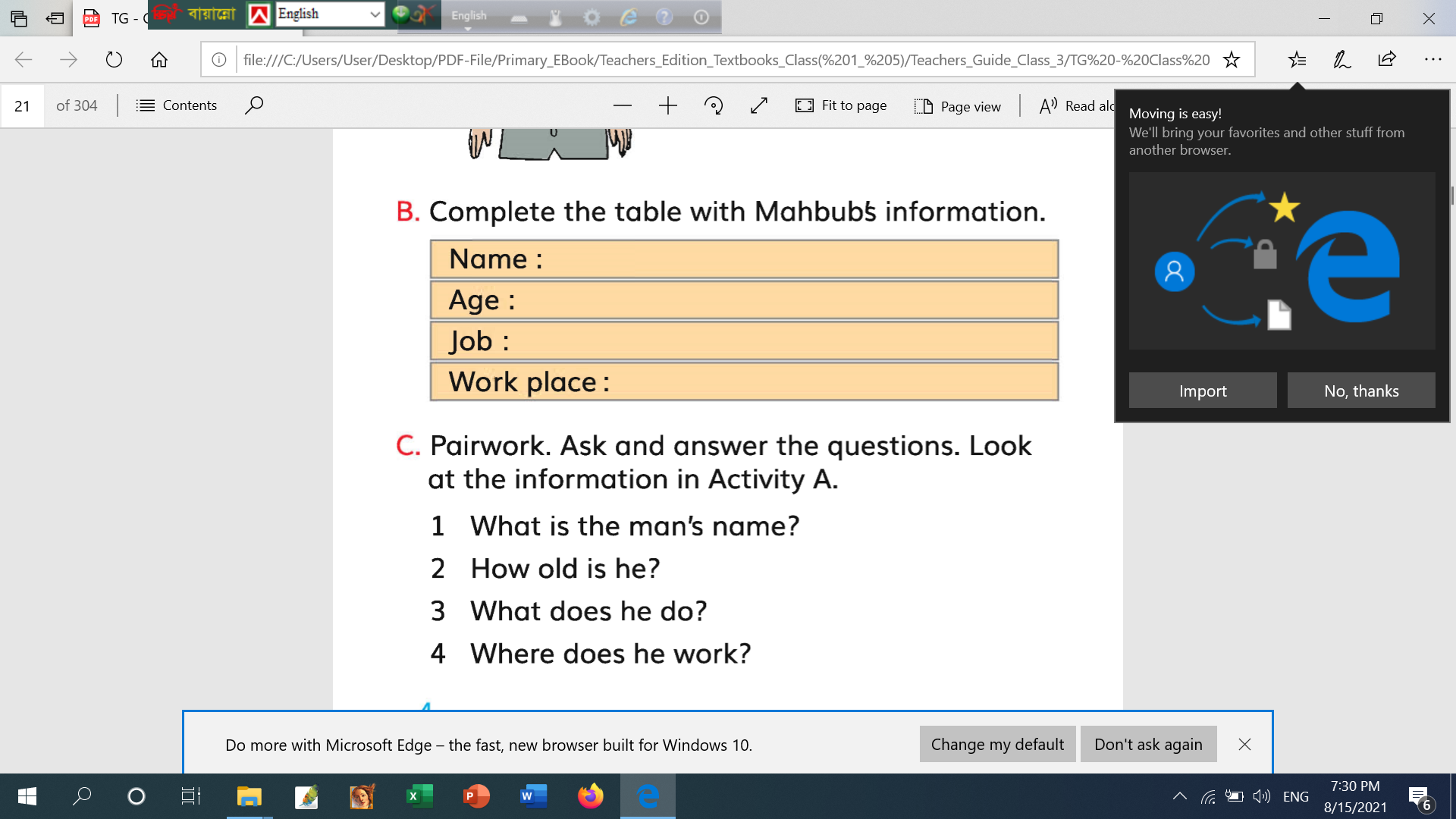 Mahbub Islam
30 years old.
Teaching
Narail Primary School.
[Speaker Notes: Pair work.]
GW
Write the answer with your group :
Group-1
Group-2
Where does he work ?
 What ‘s the name of your teacher?
How old is the teacher?
What does he do ?
[Speaker Notes: GW:]
Think about your best teacher who teaches 
you in the classroom. Now Write a paragraph 
about Best Teacher.
What’s the name of your best teacher ?
How old is he/she?
What does he/she?
Why do you follow him/her?
Write a paragraph about yourself:
1.What’s your name?
2.What class do you read in?
3.Where do you study?
[Speaker Notes: Evaluation.]
Home work:
Write a short paragraph about yourself.
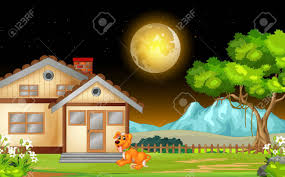 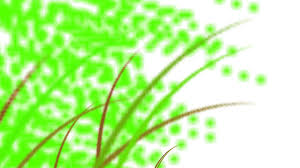 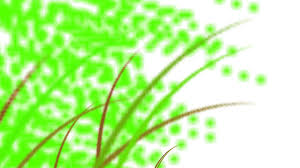 Bye Bye 
See you again.